Income Tax Filing AY 2025-26
CA Mohit Bang |May 21, 2025
mohit.bang@trivbang.com | 91-7799 779957
ITR Forms and ITR Filing
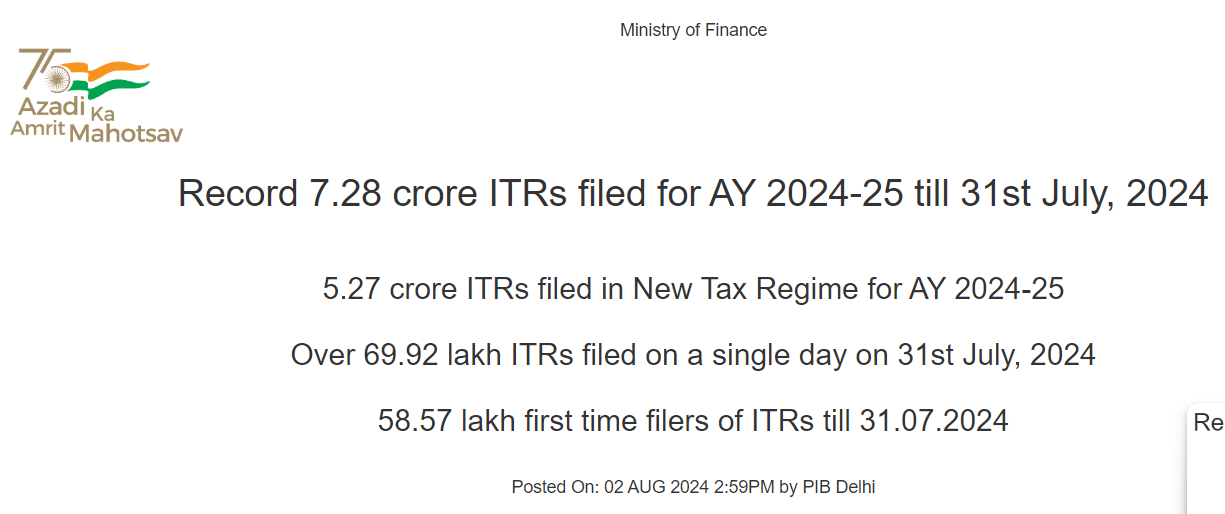 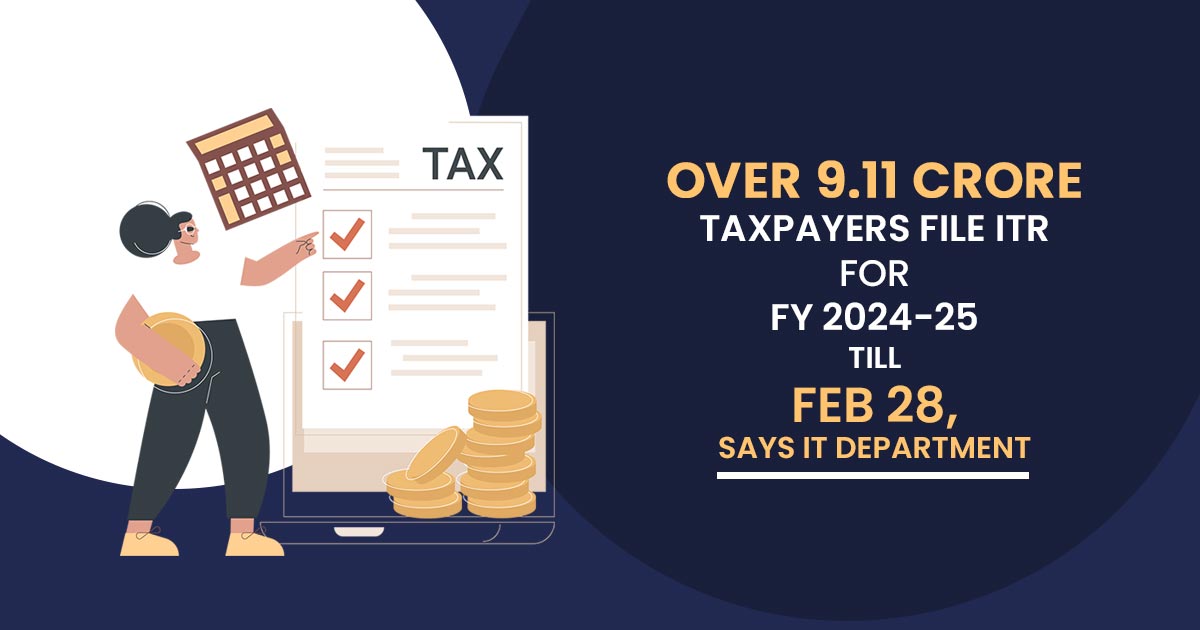 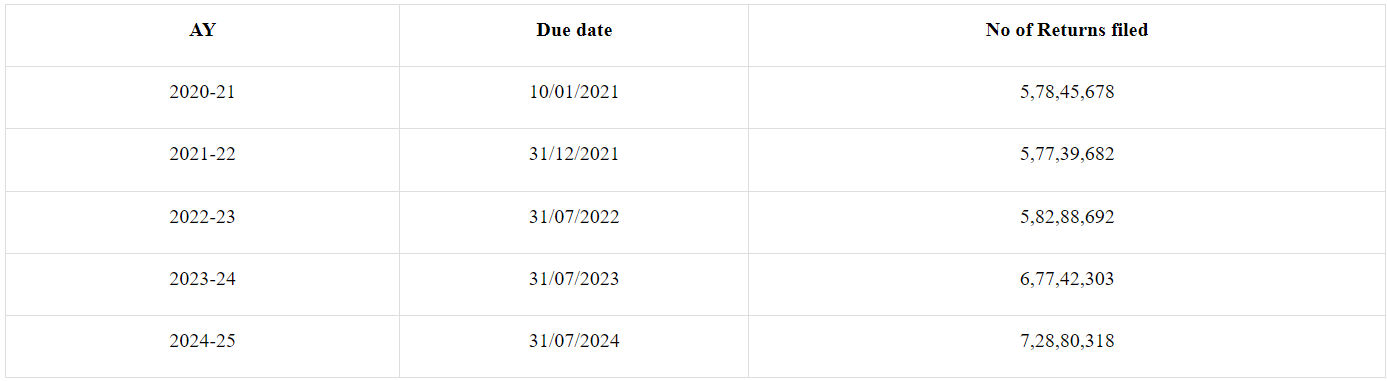 3
Sec 139 – Tax Filing
Filing within 139(1) Due date: 31st July 2025

Belated Filing Due Date 139(4): 31st December 2025

Revised Filing Due Date 139(5): 31st December 2025
4
ITR-1 (SAHAJ)
5
ITR-4 (SUGAM)
6
ITR-2 & ITR-3
7
Key changes in ITR Forms
11 Key Changes in ITR Forms
9
Key Changes in ITR Forms
10
Key Changes in ITR Forms
11
Key Changes in ITR Forms
12
Key Changes in ITR Forms
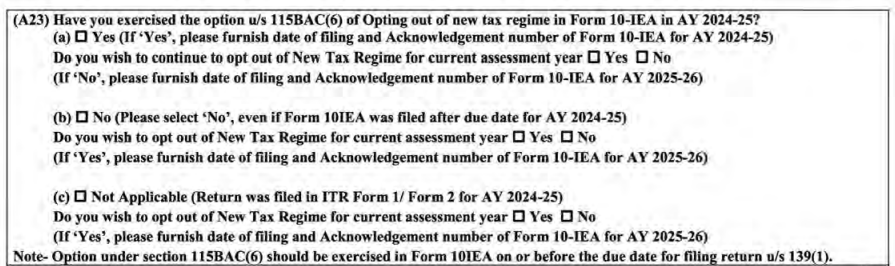 13
Precautions while Filing the Returns
14
Consequences of Delayed Filing
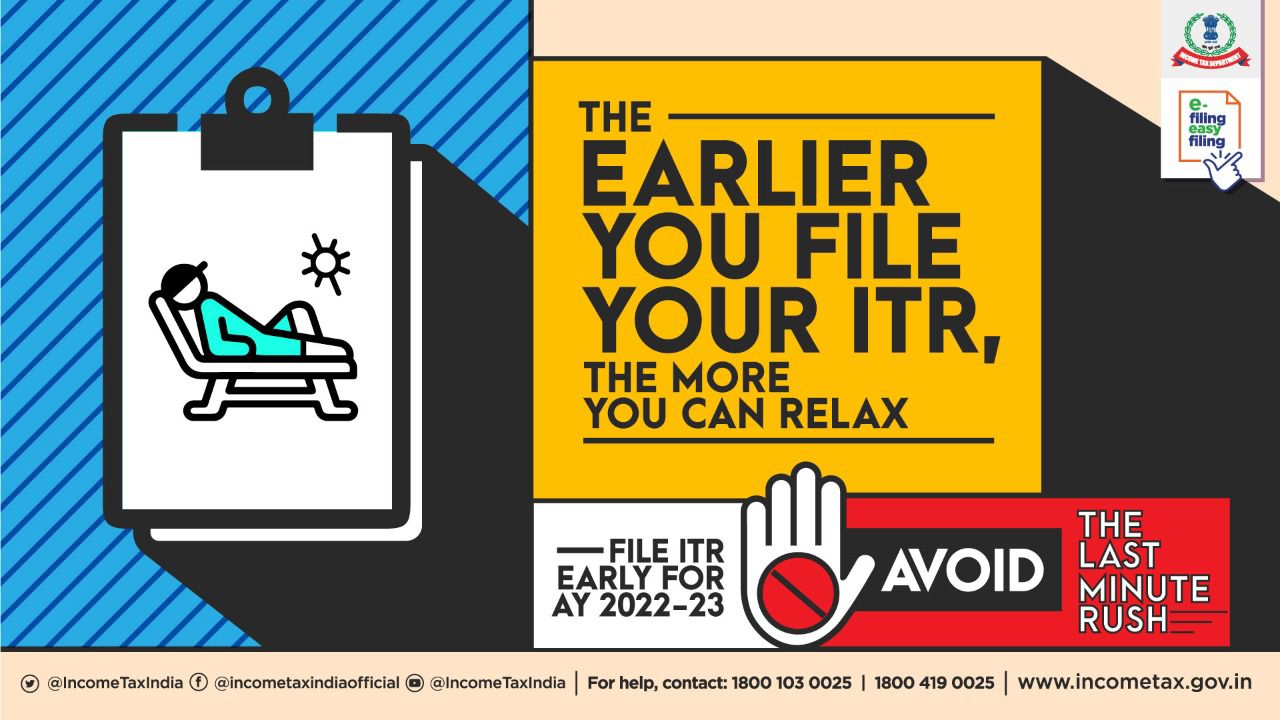 15
Updated Returns – ITR U
16
Disclosure of Foreign Assets in ITR
Schedule FSI & TR
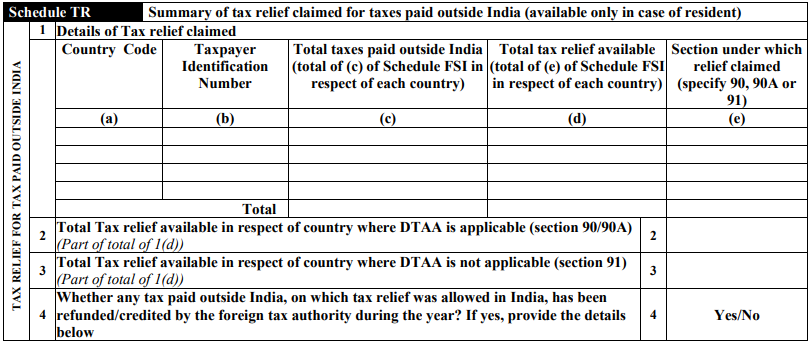 Schedule FA Disclosure Requirement
As a part of the income tax filing, Schedule FA requires taxpayers to disclose details about their investments, including stocks, Stock Options and other assets.
Resident (Ordinary Resident) holding foreign assets are mandatorily required to file return and report assets under Schedule FA (Fourth proviso to Section 139(1))
Schedule FA – Disclosure of Broker Account
Rule 114F

(a) "depository account" includes any commercial, checking, savings, time, or thrift account, or an account that is evidenced by a certificate of deposit, thrift certificate, investment certificate, certificate of indebtedness, or other similar instrument maintained by a financial institution in the ordinary course of a banking or similar business and also an amount held by an insurance company pursuant to a guaranteed investment contract or similar agreement to pay or credit interest thereon;

(b) "custodial account" means an account (other than an insurance contract or annuity contract) for the benefit of another person that holds one or more financial assets;
Schedule FA – Disclosure of Stocks
Any Asset held at anytime during the calendar year ending as on 
31st December 2024
For the purpose of this Schedule, the rate of exchange for conversion of the peak balance or value of investment or the amount of foreign sourced income in Indian currency shall be the “telegraphic transfer buying rate” of the foreign currency as on the date of peak balance in the account or on the date of investment or the closing date of the accounting period.
Telegraphic transfer buying rate means the rate or rates of exchange adopted by SBI
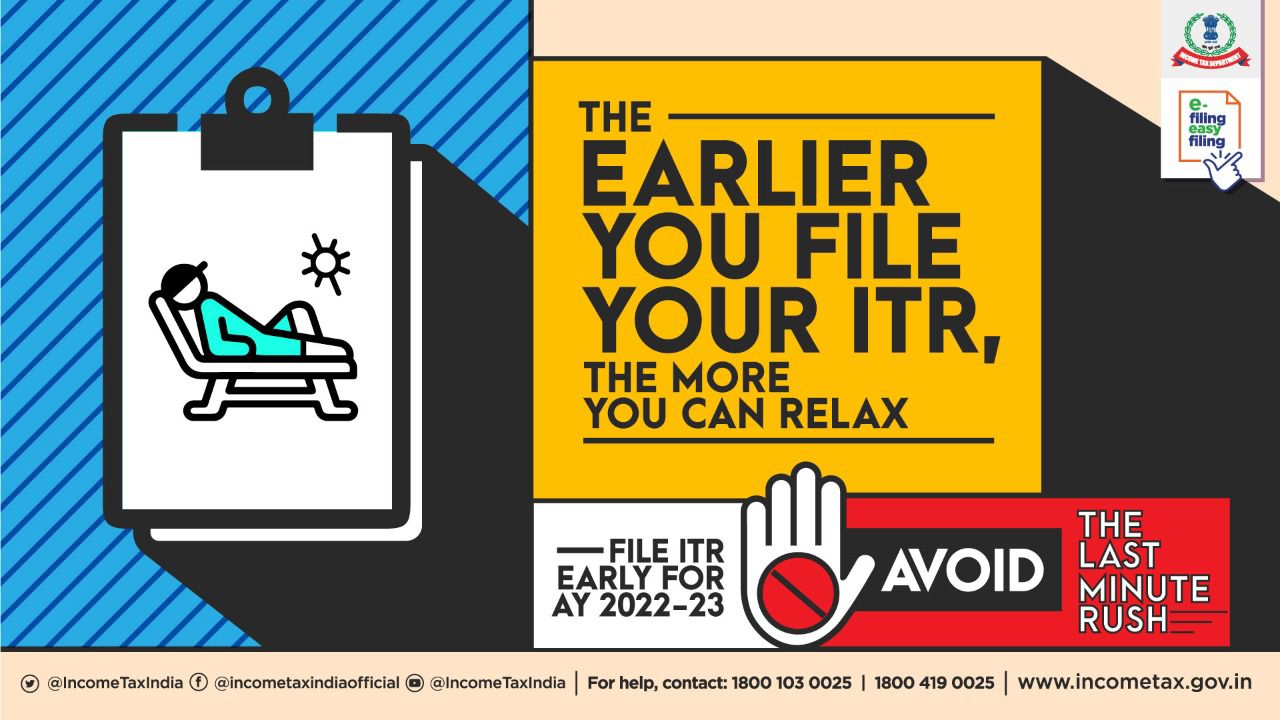 22
Thank You!
mohit.bang@trivbang.com | 91-7799 7799 57